GSICSResearch Working GroupUV Subgroup Report
L. Flynn, Interim Chair 
Darmstadt, March 28
1
GRWG: UV SubgroupMarch 27, 2014
ESA activities of interest to GSICS UV Sub-Group (B. Bojkov, ESA, Cancelled – Stuck in Heathrow)
Solar References and Variability as Measured by OMI and SBUV/2 (M. DeLand NASA/SSAI)
Instrument On-Ground and In-Orbit Calibration – Lessons learnt (R. Lange EuMetSat) 
Effective Reflectivity and Aerosol Index (L. Flynn NOAA, M. Krijger)
Ozone Profile Retrieval Residuals (L. Flynn NOAA)
Invitation to contribute to a Special Issue on UV: GSICS Fall Quarterly Newsletter
2
Progress and Actions
Rose Munro was endorsed for Chair
Larry Flynn was endorsed for Vice-Chair
Primary Action on members to provide contacts for UV instruments and projects
Began discussion of techniques and expected results for projects
Will ask for slot at Atmospheric Composition Constellation meeting in June to describe projects.
Instrument and Project Leads
4?
Progress and Actions (continued)
Project 1. Effective Reflectivity and Aerosol Indices are already in use to track calibration stability for GOME-2 and OMPS; uncertainty on GSICS products/users. (LEO to LEO Rayleigh Scattering)
www.star.nesdis.noaa.gov/icvs/prodDemos/proOMPSbeta.php
Project 2. High resolution reference solar spectra and Mg II time series to be shared and compared. (Should there be a Space Station mission to get a better solar reference spectrum?) Instrument bandpasses and day 1 solar should be provided by each instrument team. We need to compare Mg II Indices (determine linear relationships) and develop scale factors for all participating instruments. (Everyone sees the Sun. It is variable but well-modeled in the UV.)
Progress and Actions (continued)
Project 3. NOAA to create a package to generate instrument tables and create initial measurement residuals for the V8Pro algorithm. Methods comparing results for different instruments are in use at NASA (FCDRs) and NOAA (Operational monitoring) for SBUV(/2) and OMPS. Need to identify products and users. (Vicarious transfer using target regions.)

Project 4. Continue discussions on on-ground and in-orbit successes and problems. Recognize that improved calibration facilities benefit multiple instruments. Need to share calibration experiences and design improvements.
Progress and Actions (continued)
Identify potential new projects 
Replaced climatology in Project 1 with SAGE or MLS ozone profiles 
Examine PCAs/EOFs of radiance spectra in relation to calibration, retrieval methods, and spectral signatures of trace gases, and
( Note: Product retrieval algorithms are designed to be insensitive to may calibration deficiencies.)
Prepare for LEO to L1 (DSCOVR EPIC) comparisons
(Note: EPIC has visible channels and will view the moon.)
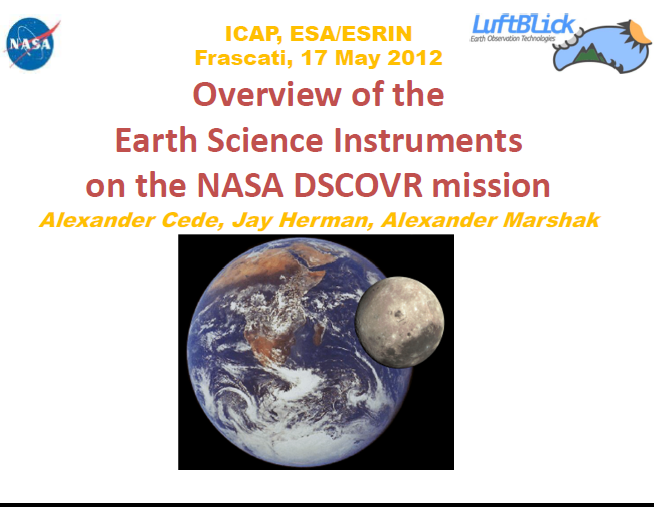 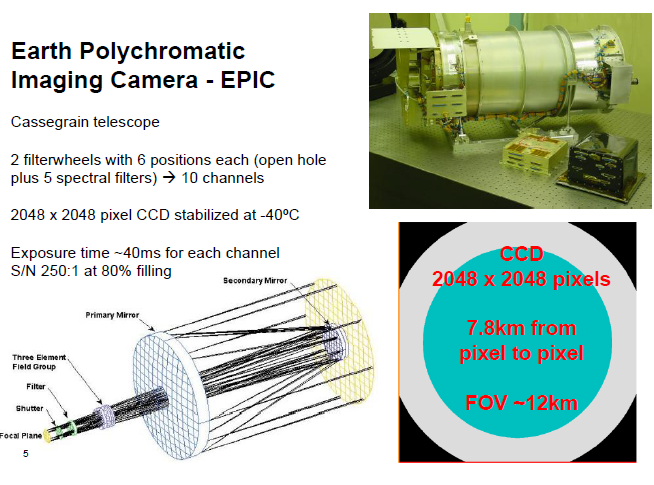 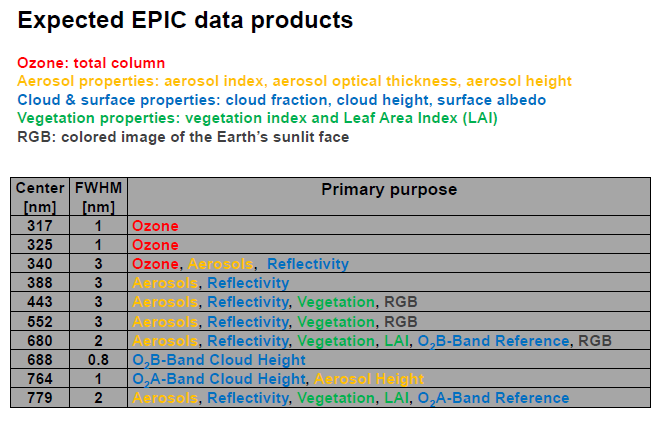